A Vulnerability-Tolerant Secure Architecture Based on Ensembles of Moving Target Defenses with Churn
M. Gallagher, L. Biernacki, S. Chen, Z.B. Aweke, S.F. Yitbarek, M.T. Aga, A. Harris, Z. Xu, B. Kasikci, V. Bertacco, S. Malik, M. Tiwari, T. Austin
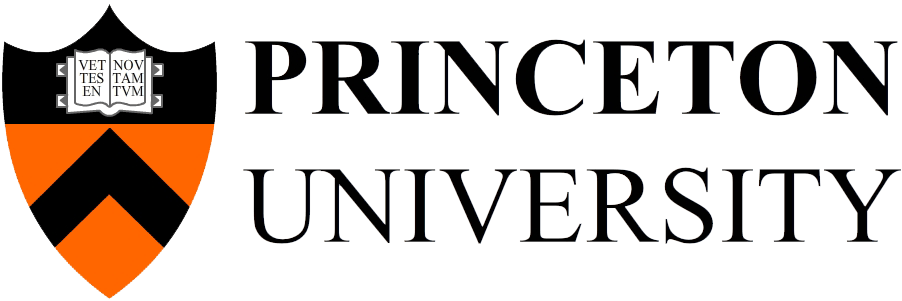 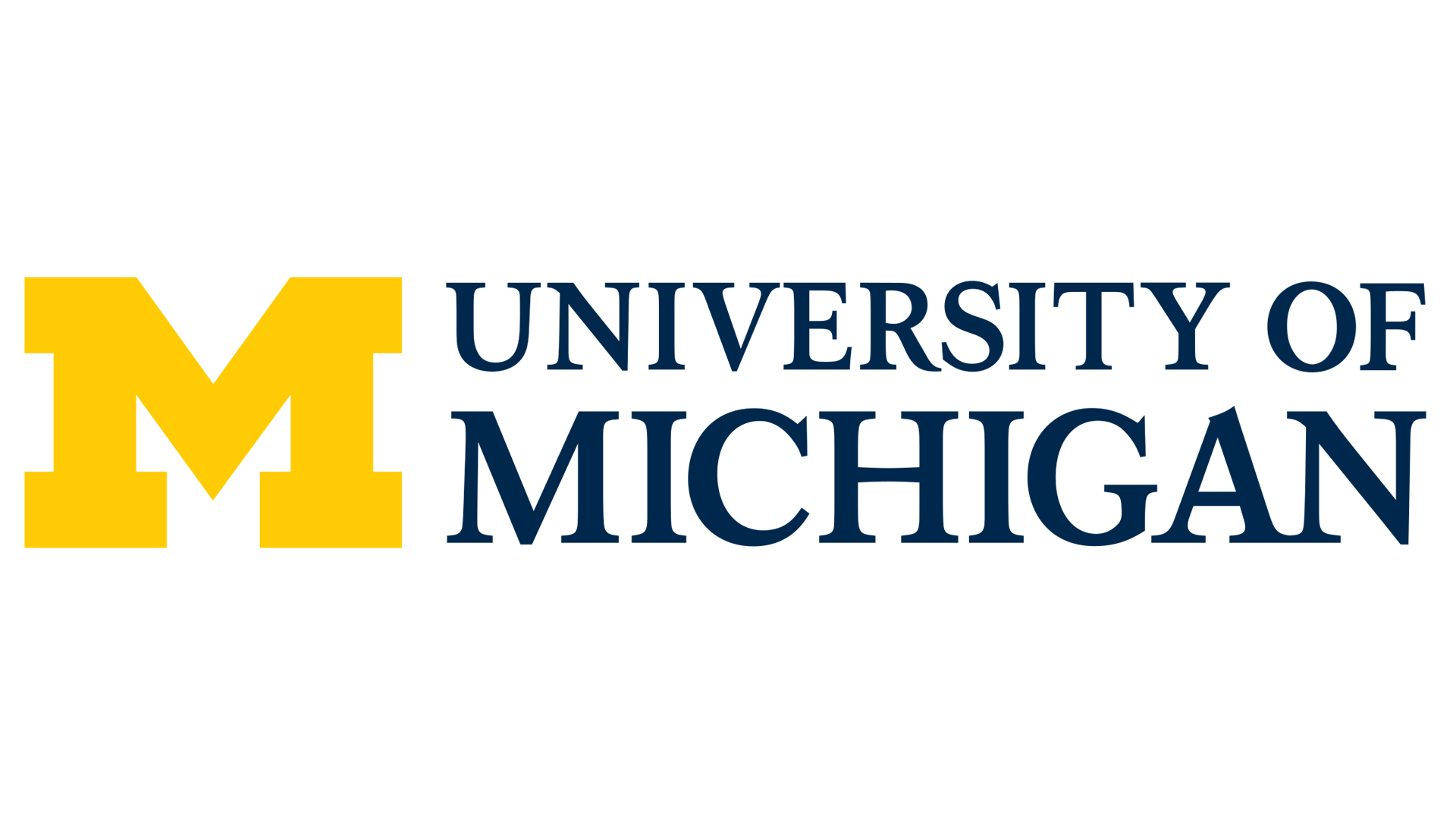 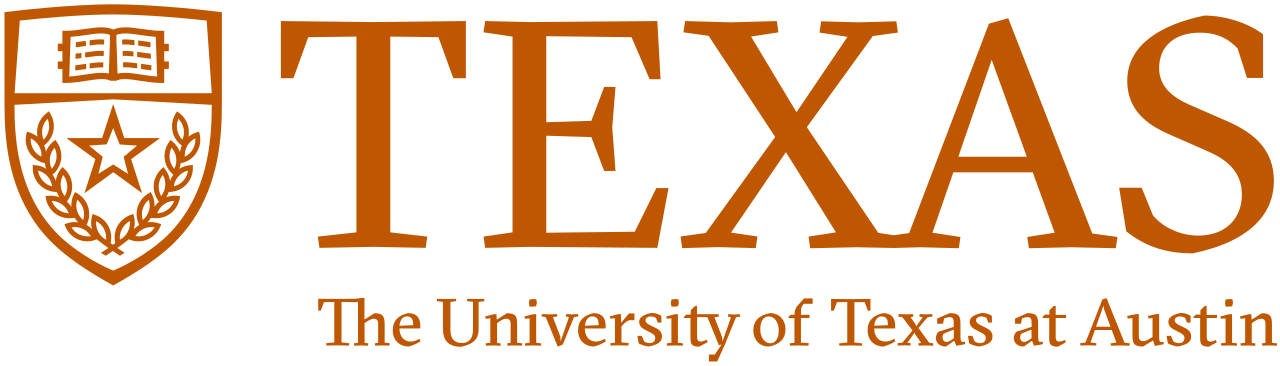 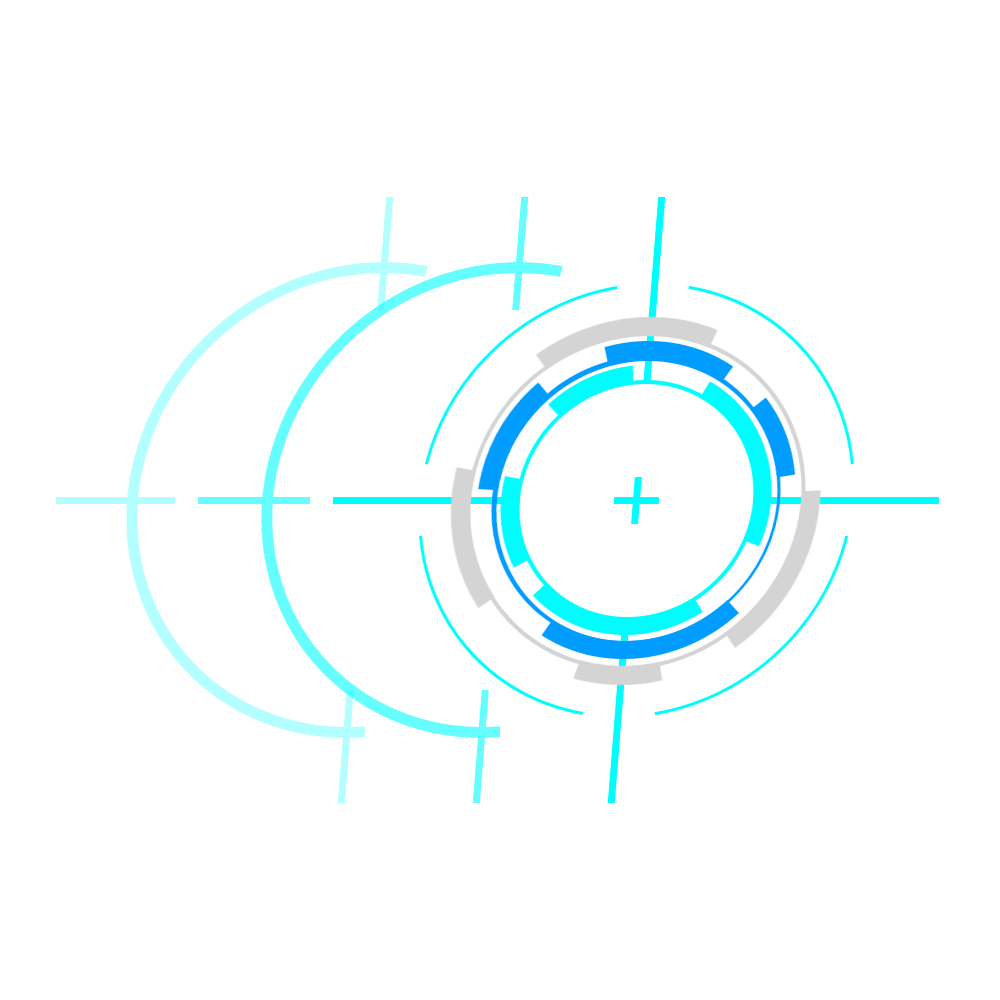 ASPLOS 2019 – Security II – 2019.04.16
1
A Vulnerability-Tolerant Secure Architecture Based on Ensembles of Moving Target Defenses with Churn
M. Gallagher, L. Biernacki, S. Chen, Z.B. Aweke, S.F. Yitbarek, M.T. Aga, A. Harris, Z. Xu, B. Kasikci, V. Bertacco, S. Malik, M. Tiwari, T. Austin
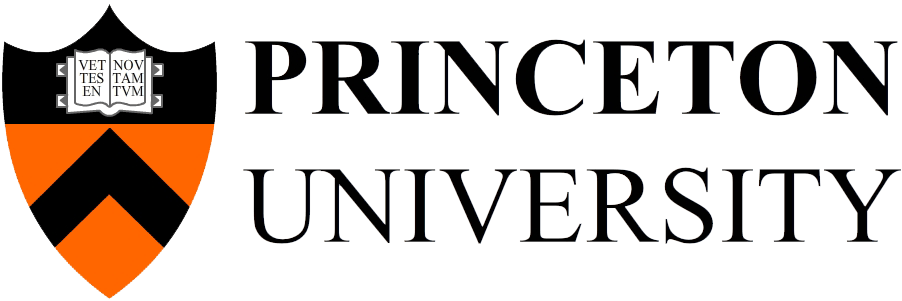 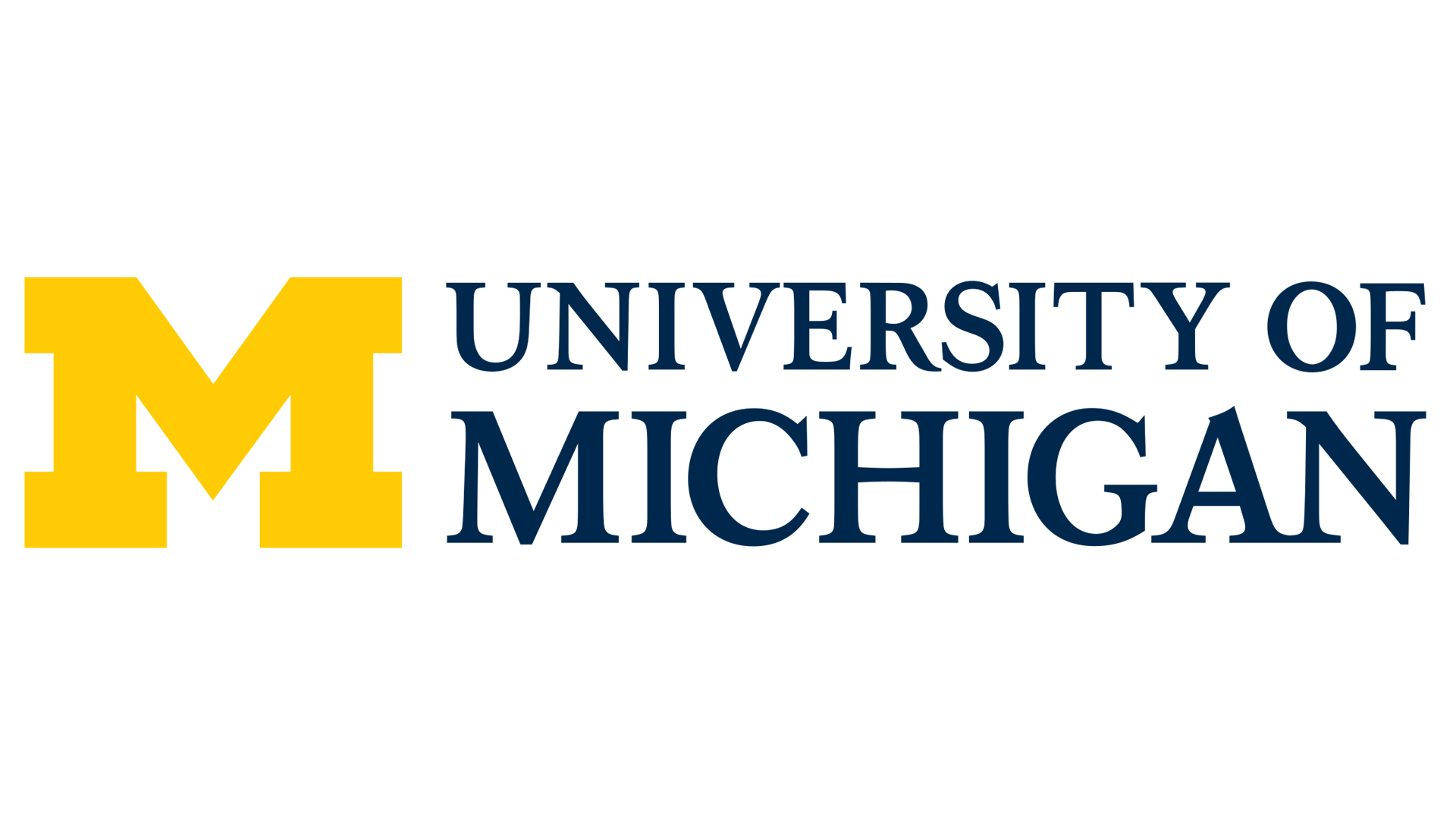 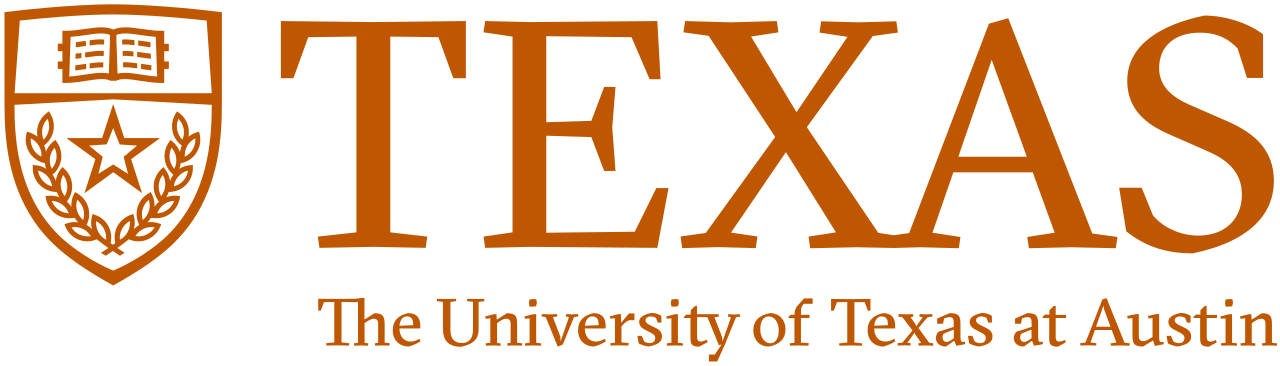 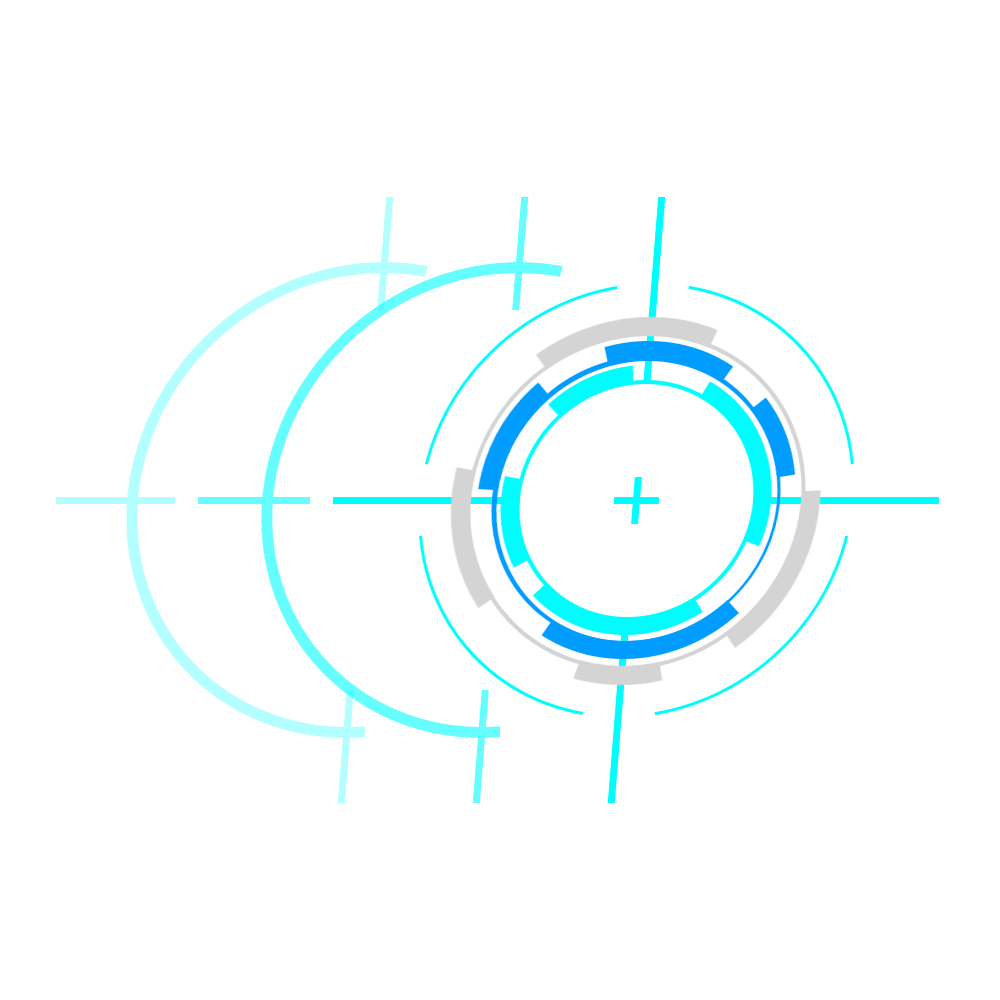 ASPLOS 2019 – Security II – 2019.04.16
2
Secure System Design Now
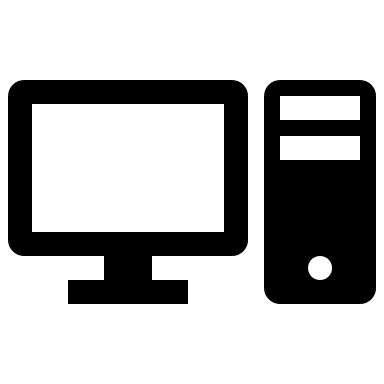 Secure design “loop”:
For-each vulnerability:
	Attackers exploit vulnerability
	Defenders patch vulnerability

List of vulnerabilities increasing…

Not typically possible to prove security against all vulnerabilities
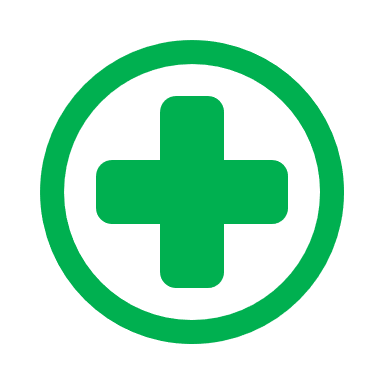 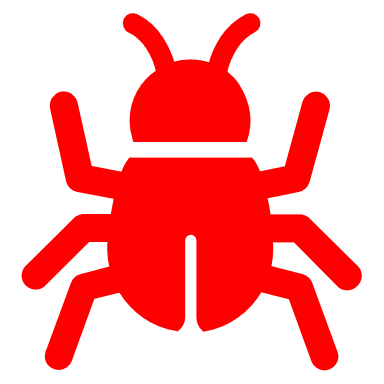 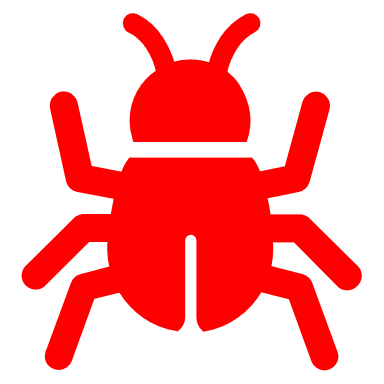 :(
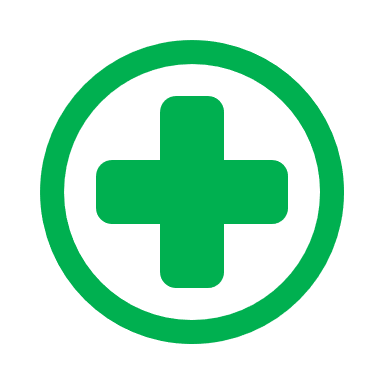 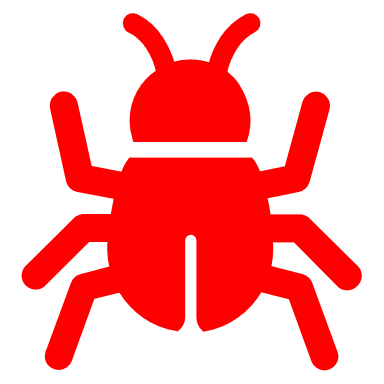 3
[Speaker Notes: Attackers finding more ways in (CVE database growing)
How to be vulnerability-tolerant]
Characteristics of Exploits
Benign programs may have vulnerabilities 
	Defenses need to be vulnerability-tolerant

Vulnerabilities + Information Assets = Exploit

Attackers use internal program assets:
Byproduct of system implementation
Usually not relied-on by programmers
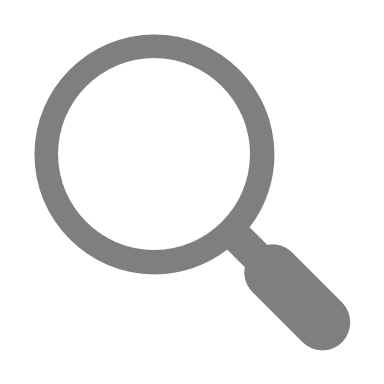 4
Exploits: Abusing Program Assets
Benign Use-Case
Stack
char buf[30];
strcpy(buf, arg);
0xdeadbeef
Return Addr.
arg = “gg ez game”
buf
gg ez game
5
[Speaker Notes: - Seen this example “beef beaten to death….deadbeef”
- Vulnerability: unchecked call: strcpy() doesn’t know length of buffer]
Exploits: Abusing Program Assets
Malicious Use-Case
Stack
char buf[30];
strcpy(buf, arg);
Address of target()
0xf0010100
 AAAAAA … 

…   AAAAA
AAAAAAAAAAAAAA
0xdeadbeef
Return Addr.
arg = “AAAAA…\xf0\x01\x01\x00”
buf
buf
Information Assets: 
Location of target()
 
Pointer Representation
6
Semantics
Program-level: defined used  by programmers.
Undefined: not explicitly documented, often properties of the implementation:
Out-of-bounds array accesses, uninitialized values, execution timing, micro-arch sharing characteristics (think cache)

Programs use the program-level and typically not the undefined ones
Sometimes they do use the undefined ones too.
Goal: 
	keep well-defined semantics as such and randomize undefined semantics.
7
Protecting Information Assets
An Approach:
Randomize assets

Moving Target Defenses (MTDs)
Load-time MTDs: 64-bit ASLR, ISR, …

Attackers defeat load-time MTDs with Derandomization Attacks
 Load-Time MTDs have LOW durability
8
[Speaker Notes: - Control-flow attacks
- Derandomization // Side-Channel]
ASLR attacks
9
Protecting Information Assets
An Approach:
Randomize assets

Moving Target Defenses (MTDs)
Load-time MTDs: 64-bit ASLR, ISR, …

Attackers defeat load-time MTDs with Derandomization Attacks
 Load-Time MTDs have LOW durability
Morpheus uses H/W‐supported re‐randomization (Churn) to give high‐entropy MTDs better durability
10
[Speaker Notes: - High durability with churn + high entropy]
Attacks vs. (Re-)Randomization
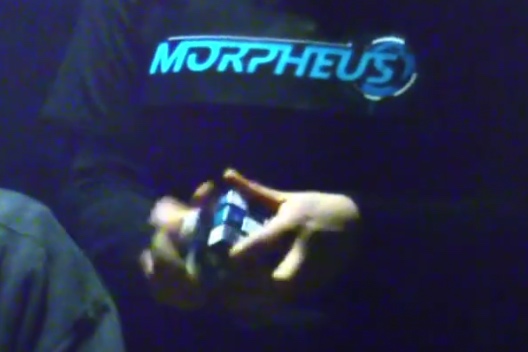 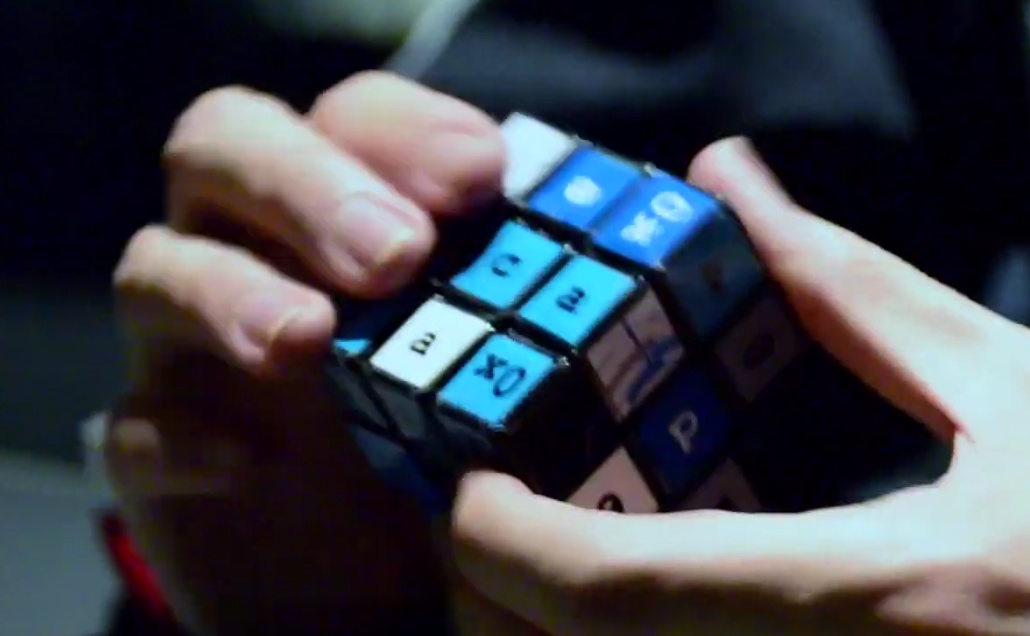 Weaponize
Attack
No MTDs
Probe
Probe
Weaponize
Attack
Load-time 
MTDs
…
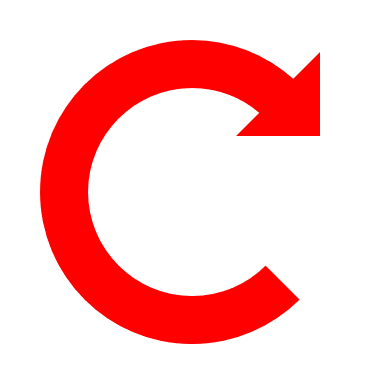 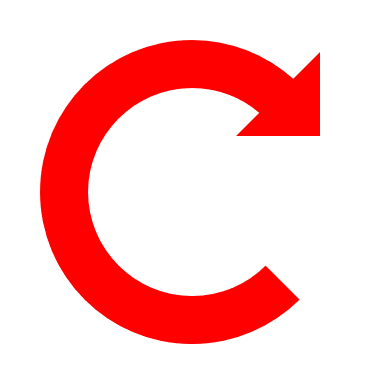 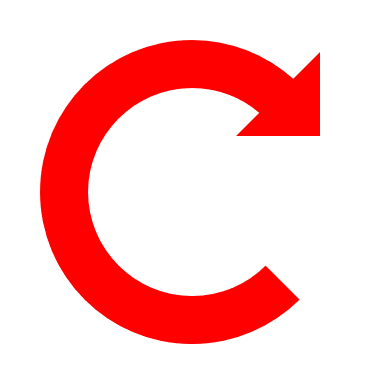 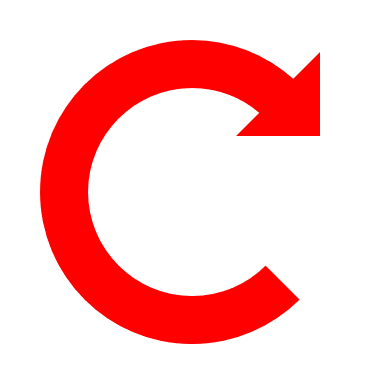 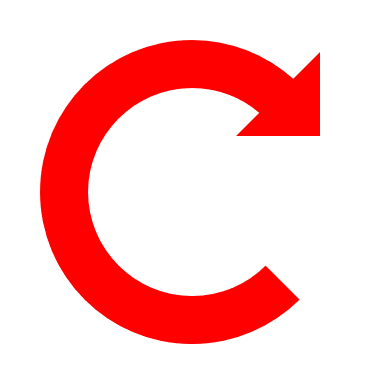 !
!
!
!
!
Re-Randomized
MTDs
(Churn)
Probe
…
Probe
Probe
Probe
Probe
t
11
Context/Goal
a trusted but vulnerable victim program processes untrusted inputs that exploit memory errors to hijack control-flow of the victim.
make use of buffer overflows, format-string, heap-spray, double-free, return/jump-oriented programming, and other execution-level semantics to override language-level protections and hijack control flow. 
Denial-of-service (DoS) and side-channel attacks, while good future targets for Morpheus, are outside the scope of this work
12
Assumptions
We assume the following about the attacker:
i)they can-not physically threaten the system via power analysis, fault injection,etc.;
ii)they cannot manipulate the system’s boot sequence or anticipate the output of the random number generator;
iii)they interact with the system via an interface such as the network or keyboard;
iv)they cannot modify the original binary; 
v)they are able to locate a memory corruption or disclosure vulnerability in the target program to exploit.
13
Introduction
Morpheus Architecture
Evaluations
Parting Thoughts
Introduction
Morpheus Architecture
Evaluations
Parting Thoughts
Morpheus: Ensemble of MTDs
Churn
EMTD
Encryption
Encryption:
Obfuscate information assets
Displacement
Tagged Memory
Displacement:
Shift code & data segments
Code
Code Ptrs
Data Ptrs
Information Assets
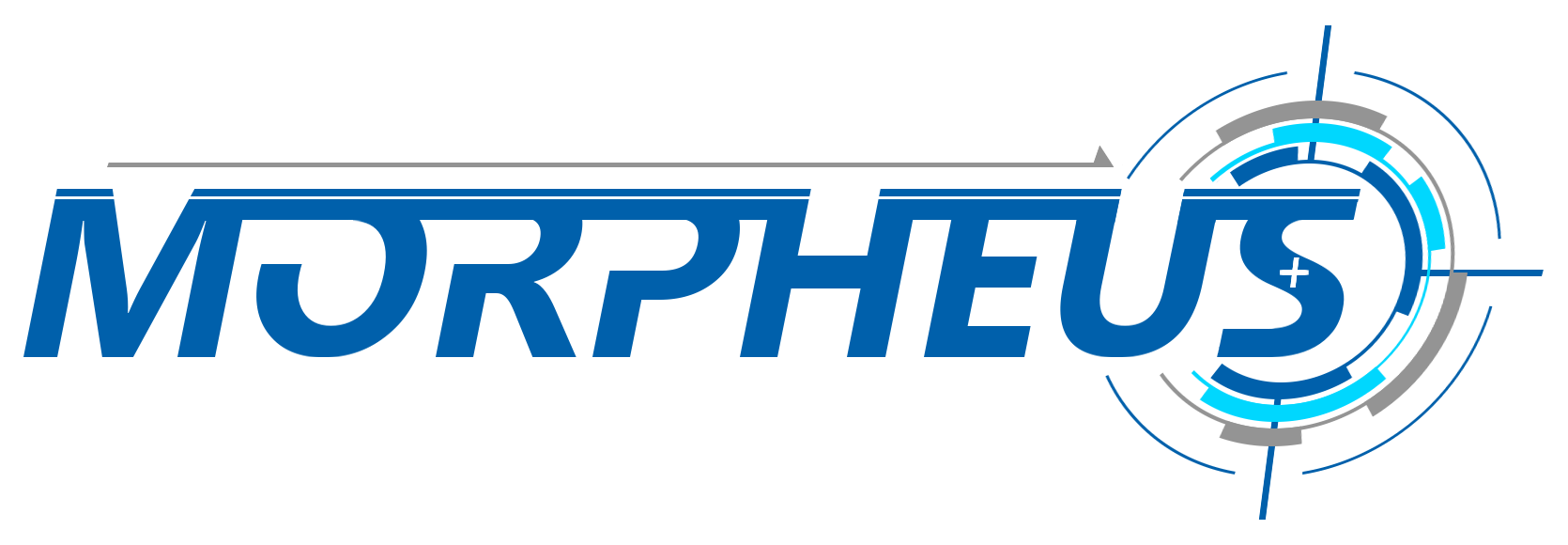 16
[Speaker Notes: When do we churn?]
Defense #1
Change the mapping of virtual addresses as seen by the program
+OFFSET to addresses
DATA 
CODE
The offsets are different per program
Attacker cannot easily guess where a code or data may be placed
Not easy to find out what the pointer should be
0xf0010100
 AAAAAA … 

…   AAAAA
AAAAAAAAAAAAAA
0xdeadbeef
Return Addr.
buf
buf
17
Displacement
Introduces entropy to Code & Data location
Shift address space into 2 independent spaces
Add d, a 60 bit displacement, to pointers
DASD
VAS
DASC
Data
Data
dDATA
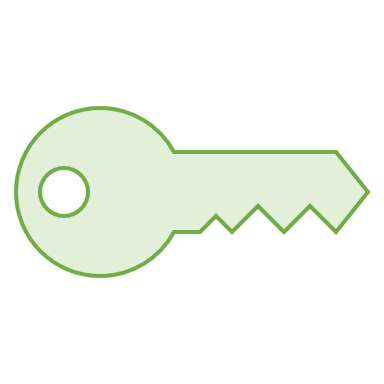 Code
Code
dCODE
Data
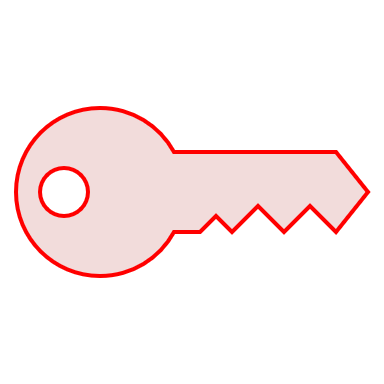 48-bit Space
64-bit Space
18
How do we know smth is a PTR?
Domain Tagging 
And PTR updates
19
Domain Tagging
Four distinct domains/ uses 2b domain tags:
code (C), code pointers(CP), data pointers (DP), and other data (D). 
The pipeline is responsible for propagating tags; specifically, domain tags are fetched into the pipeline and used to compute the tag of the output value for every instruction. Initial tag values come from the compiler, while the microarchitecture is augmented to support tag storage.
20
Tagging Support
registers: 2b tag
memory 2b tag per 64b word
tag information resides in physical DRAM at an offset @ start+phyaddr/32, where @start is the address of the tags in DRAM
tags are cached throughout the memory hierarchy. The 64-byte tag groups read from DRAM are cached in a tag cache, and all data cache blocks are extended with 2-bits per 64-bit word, to store the additional domain tag bits with each cache block.
21
Executing Mem Ops
First map the pointers to VAS. 
memory system sees the regular virtual address map. 
* However, from the program’s perspective the correct DASD or DASC address must be given. 
Translating from DAS to VAS: 
subtracting from the current offset.
22
Latency Implications & Impl
Load: offset+base register
	VAS = (offset+BASE) – dDATA
	Implemented as: 
tmp = offset – dDATA @ decode
Base + tmp @ execute
23
Morpheus: Ensemble of MTDs
Churn
EMTD
Encryption
Encryption:
Obfuscate information assets
Displacement
Tagged Memory
Displacement:
Shift code & data segments
Code
Code Ptrs
Data Ptrs
Information Assets
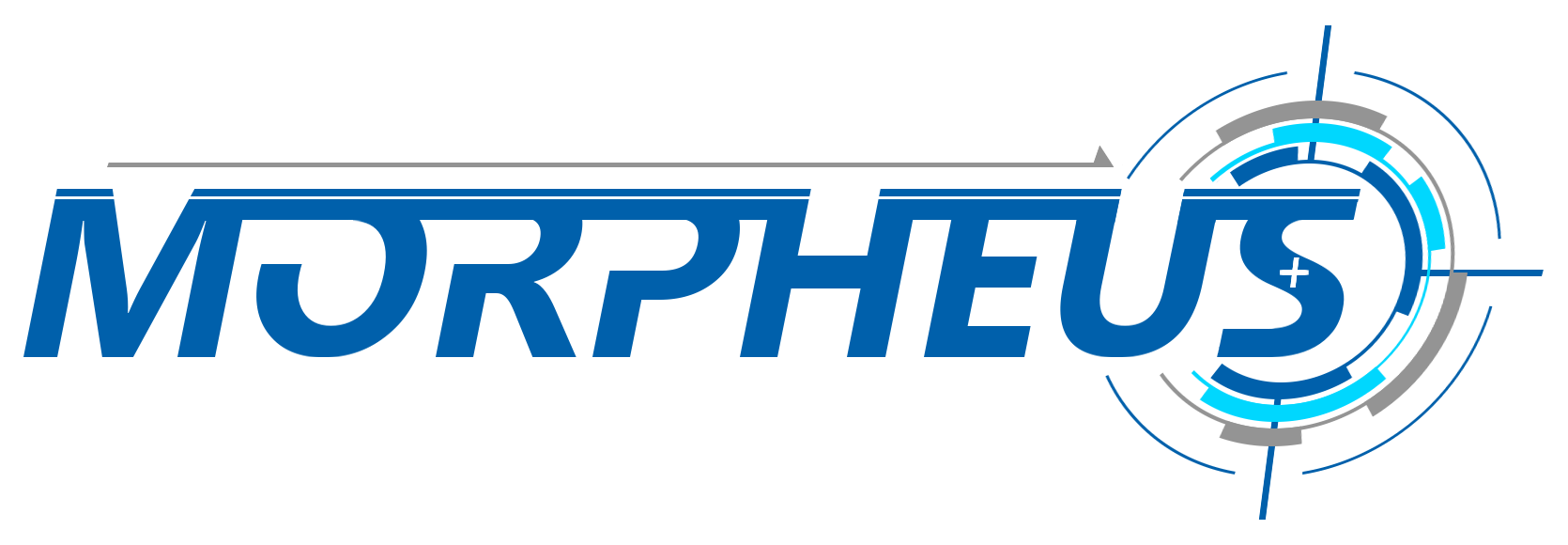 24
[Speaker Notes: When do we churn?]
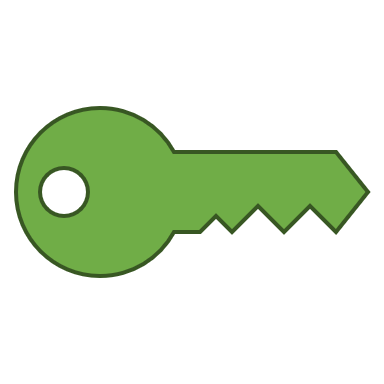 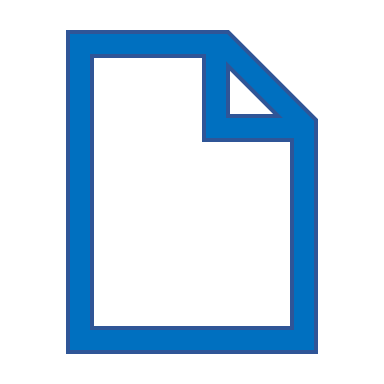 Encryption
bad
f00
Introduces entropy to Code & Pointer values

Encrypt domains under own keys
Code
Code Pointer
Data Pointer

QARMA Block Cipher
Fast cipher used in Arm’s PAC
Used in counter-mode here
Addr of Asset
Asset
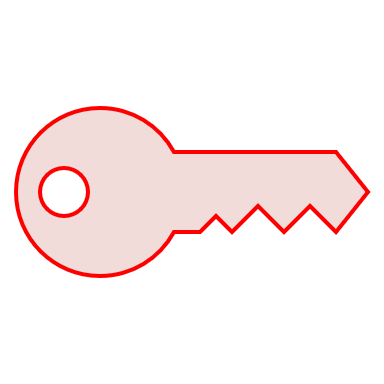 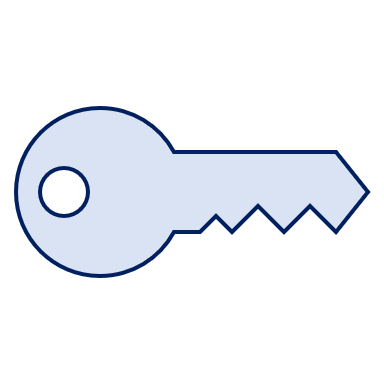 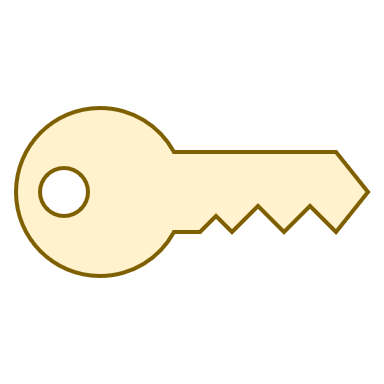 KC/CP/DP
QARMA [ToSC’17]
64-bit block cipher
128-bit keys
Encrypted/Decrypted 
Asset
25
[Speaker Notes: - Overhead can be hidden due to parallel access]
Domain Encryption
Domain Encryption Defense
Decrypt in  the L1 Encrypt before going to the L2. Goal encrypted in MEMORY as viewed by OTHERS:
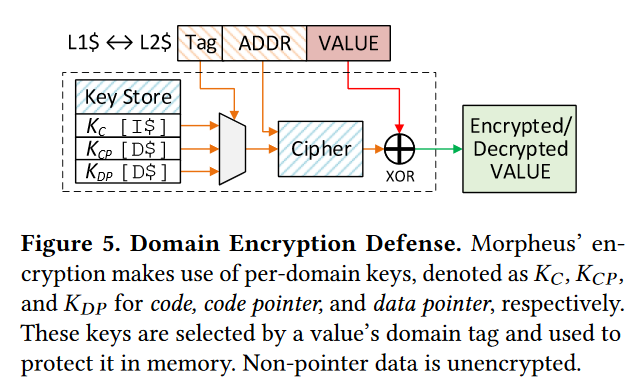 The three keys used for domain encryption (KC,KC P, andKDP) are stored in microarchitectural
 registers that are not accessible by software, so they are private to a process’s ad-dress space
26
Morpheus: Key Mechanisms
Domain tagging (Section 4.1) to precisely track the do-main of all memory objects at runtime. Morpheus leverages these tags to implement two moving target defenses
Pointer displacement(Section 4.2), which obscures pointer values by adding a random displacement to them by domain
Domain encryption(Section 4.3), which encrypts all domains in the program under their own keys.
27
Tagging & Attack Detection
Tags enable behavior tracking

Illegal Ops
Clearly dangerous

Suspicious Ops
Normal programs   may perform
May be probes or attacks
Opcode
Operand Tags
Attack Detector
Illegal
Suspicious
Executing non-code
Jump to non-CP
…
CP arithmetic
Arith. overflow
…
Churn
Terminate Program
Otherwise, churn every 50ms
28
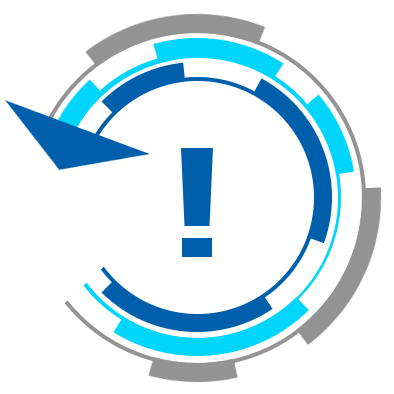 Churning EMTDs
Churn Period
Program
Flush
Flush
Stale
Clean
Asset Updates
Asset Updates
Key
Gen
Reg
Key
Gen
Churn
Threshold
t
Stale: 	Under OLD key
Clean:	Updated to NEW key
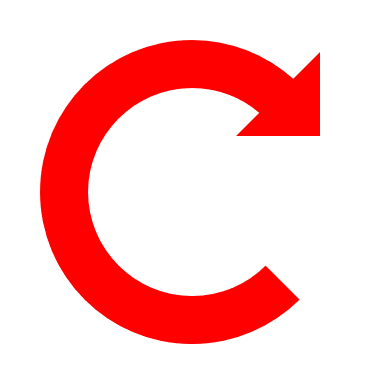 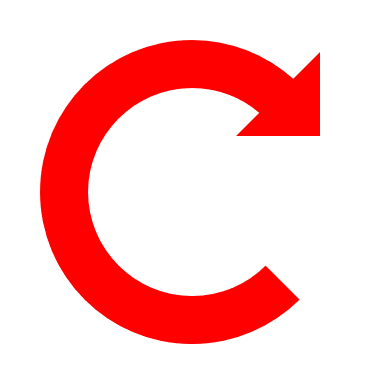 !
!
29
[Speaker Notes: - Churn period: Fixed interval OR Variable (Attack detector)]
μArch Additions
Pipeline
Displacement Translation
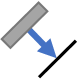 Tag Support
Attack Detector
Tagged Memory
Tag Propagation
Attack Detector

Displacement
Translate DASVAS

Encryption
QARMA Engines

Churn Unit
State Machine
RNG (Key-Gen)
Threshold Register
Tags
Registers
Churn Support
Churn Unit
Tags
L1 D-cache
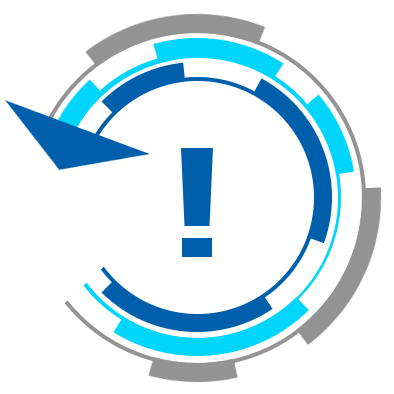 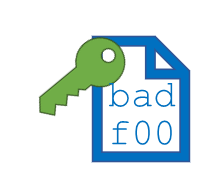 ENC/DEC
Tags
L2 Cache
To DRAM
30
[Speaker Notes: Displacement – preserve original VAS]
Introduction
Morpheus Architecture
Evaluations
Parting Thoughts
Introduction
Morpheus Architecture
Evaluations
Parting Thoughts
Evaluation Framework
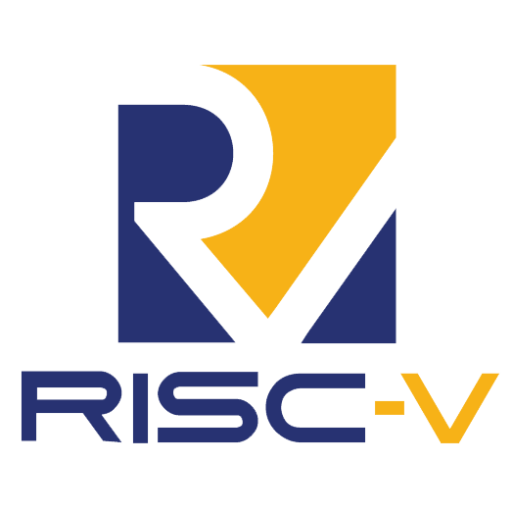 gem5 + DRAMSim2
RISC-V – RV64IMA ISA
Implements churn unit
Simulate tag fetch & Tag$

Benchmarks:
SPEC 2006, INT+FP, C-only
Subset of MiBench
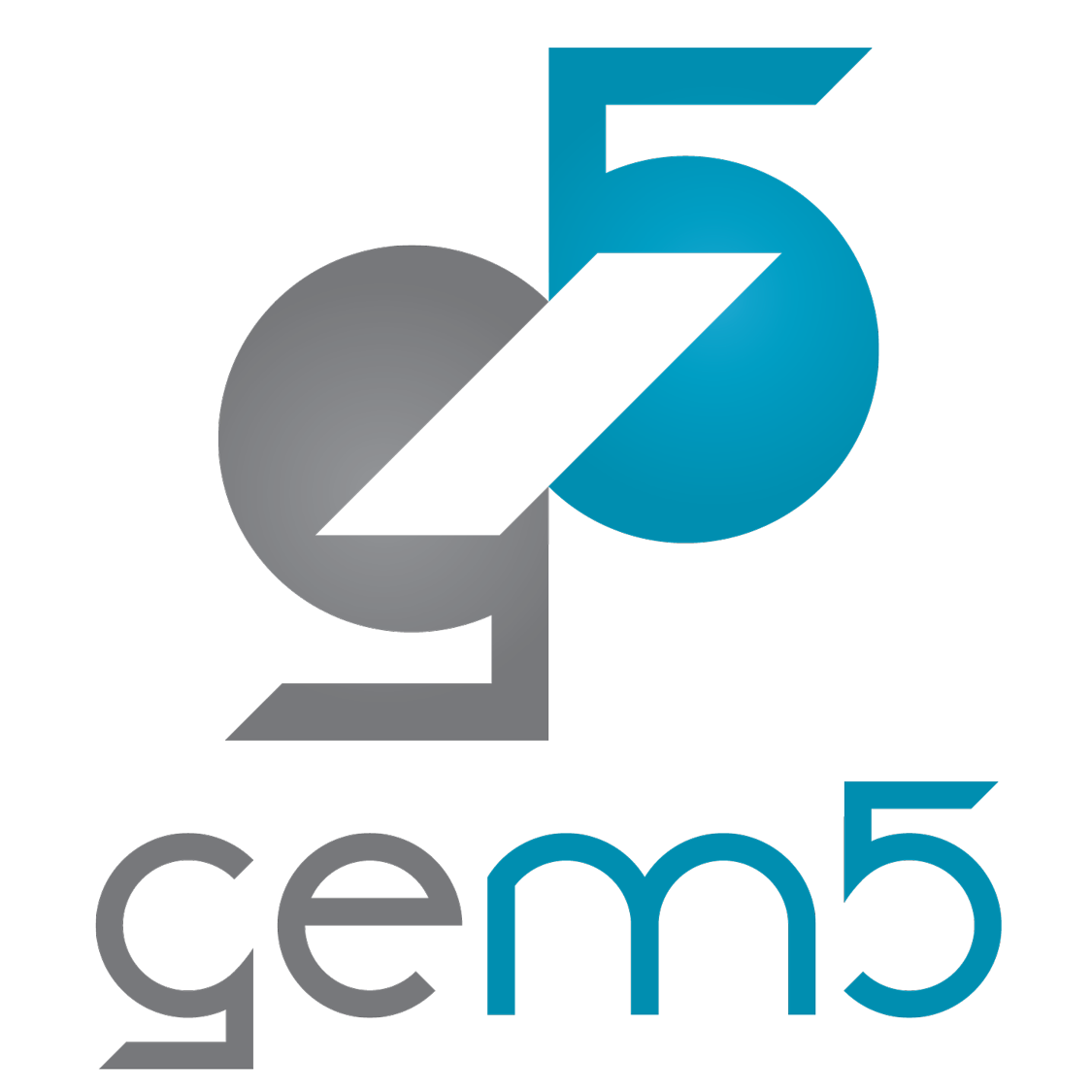 33
Security in Morpheus
How long to penetrate Morpheus defenses?

Difficult to attack a system that is 
Constantly changing
Has high entropy

Approach: Attack a weaker Morpheus
De-featured Morpheus
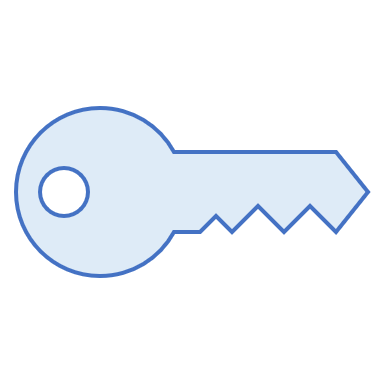 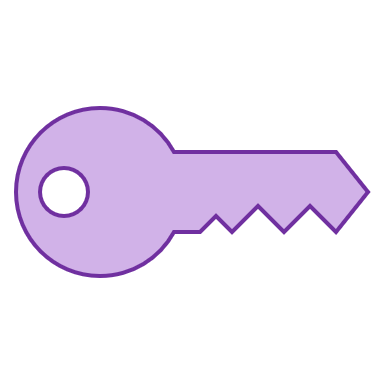 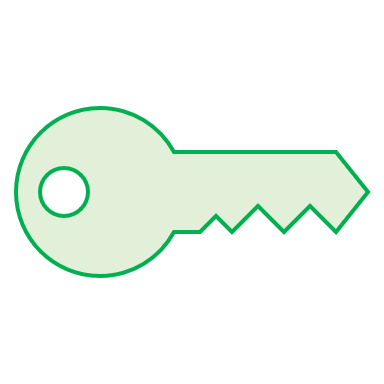 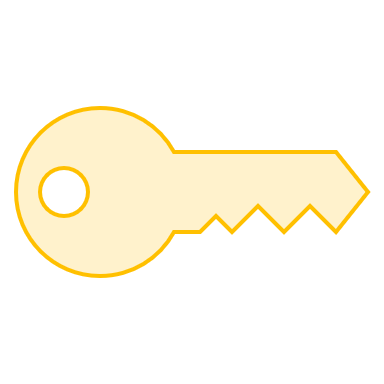 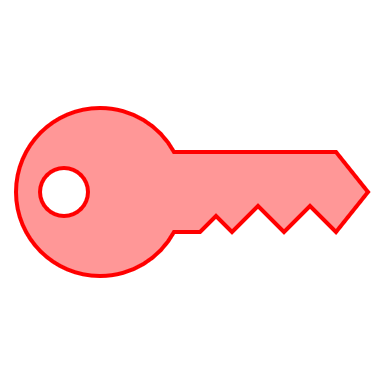 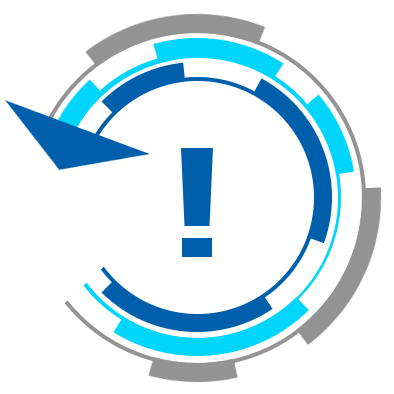 Churn Disabled
Shared Key for Defenses
34
[Speaker Notes: - Shared key: No multi-domain or multi-process keys]
Attacking a Weakened Morpheus
Defenses Enabled
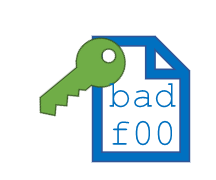 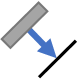 0.01s
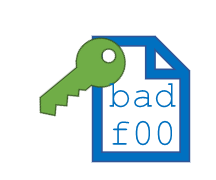 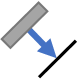 98.6s
5,020x 50ms Churn Cycle
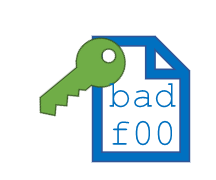 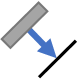 152s
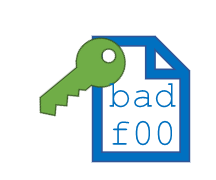 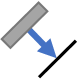 251s
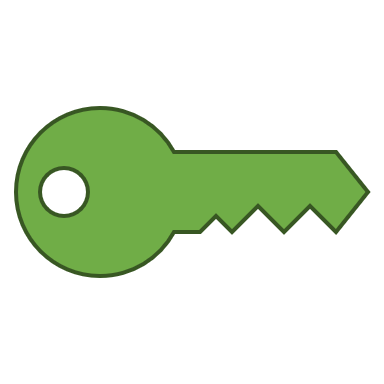 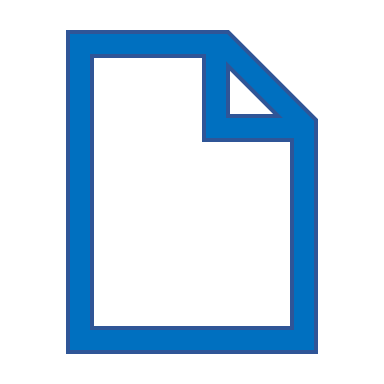 bad
f00
251s to penetrate a Morpheus system with high entropy & no churn!
35
[Speaker Notes: No churn: using load-time MTD!]
Effects of Churn Period
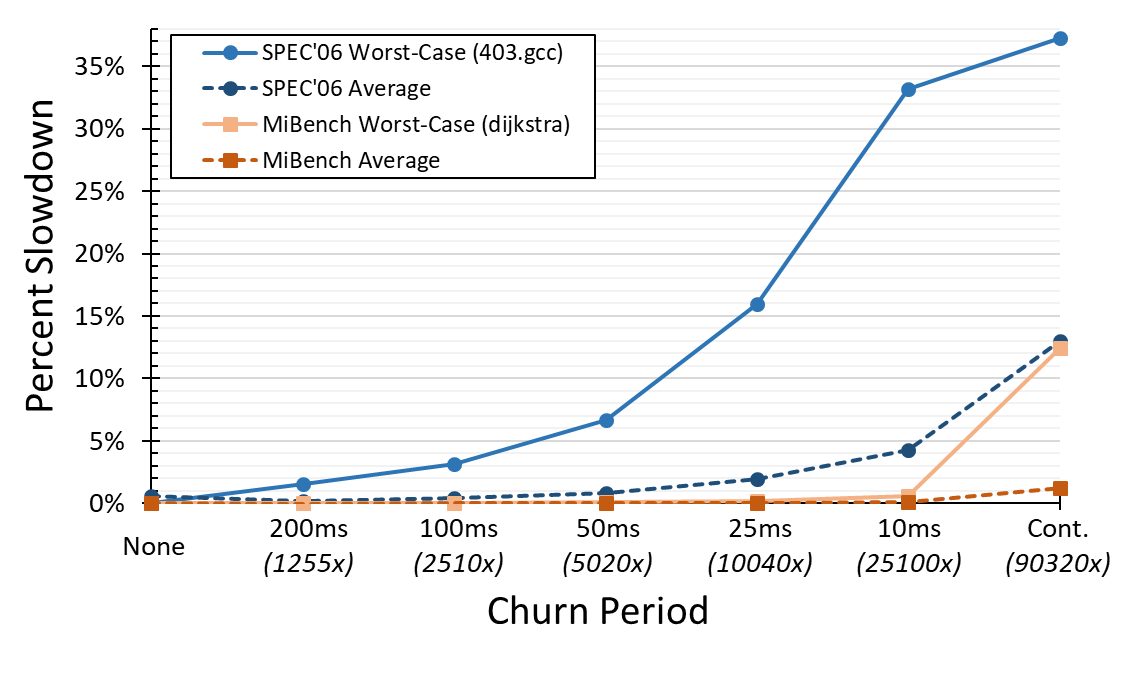 Normal Churn Period
< 1% 
avg. slowdown
36
[Speaker Notes: - Performance vs security trade-offs]
Evaluation Summary
Keys change 5020x faster than time-to-penetrate with advanced probes

Low performance impact (<1%) on system

With network latencies of ~1ms/36miles, churn invalidates information before attackers can use it
37
[Speaker Notes: - 10ms churn == 360mi network separation]
Introduction
Morpheus Architecture
Evaluations
Parting Thoughts
Introduction
Morpheus Architecture
Evaluations
Parting Thoughts
Future Work
Limitations of Morpheus
Relative Address Attacks
Distance between code & data churns
Distance within segments is preserved

Reliance on Tagged Memory
Enables powerful EMTDs + Churn
Attacks missed by tag-checks are mitigated by EMTDs
Additional complexity of tagging
Churn relative distance
Support churn without tags
40
Conclusions
EMTDs + Churn provide vulnerability tolerance
Attackers exploit vulnerabilities & information assets
EMTDs protect assets by churning them to stop derandomization

Morpheus shows that with H/W support, we achieve:
High entropy defenses
High durability with churn
Low performance overhead (<1%)

Future directions of EMTDs + Churn
Achieve stronger control-flow protections
Hinder side-channels
Create additional ensemble defenses
?
?
?
41
// BACKUP
Beep Beep
42
SPEC 2006 Detail
Should be Rarely Encountered!
43
Penetration Testing
RIPE testing suite
Used a subset of attacks ported to RISC-V
Code injection
Code is encrypted → injected code is invalid
Code reuse (ROP)
Locations shifted → injected return addresses invalid

Back-Call-Site Attack (breaks Active-Set CFI)
44
Hardware Area Estimate
[Not in paper]
Baseline: SiFive U54 - 28nm estimate
CACTI 7 for cache sizes
QARMA estimated from original work
Churn Support  smaller 64-bit core from SiFive
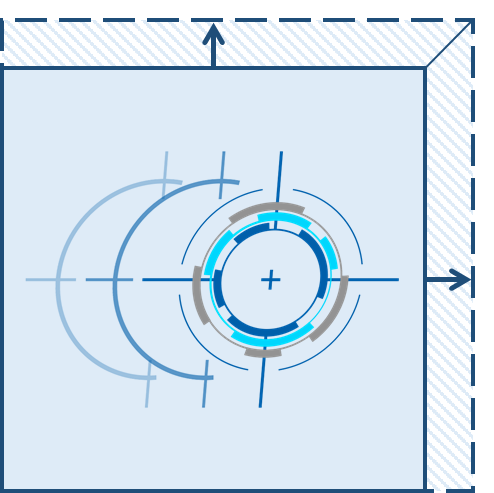 45
Full μArch
46